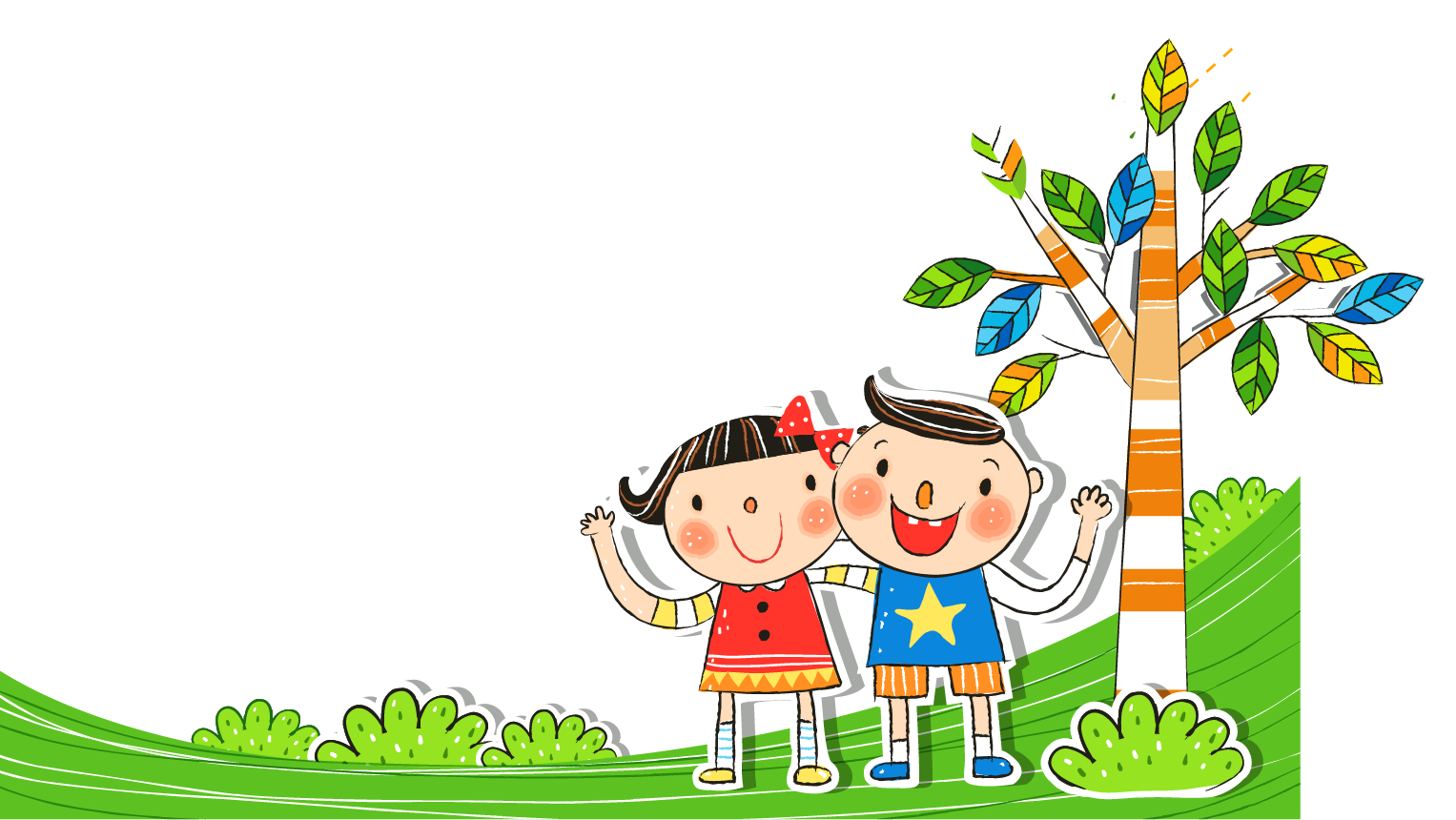 Xin chào các em!
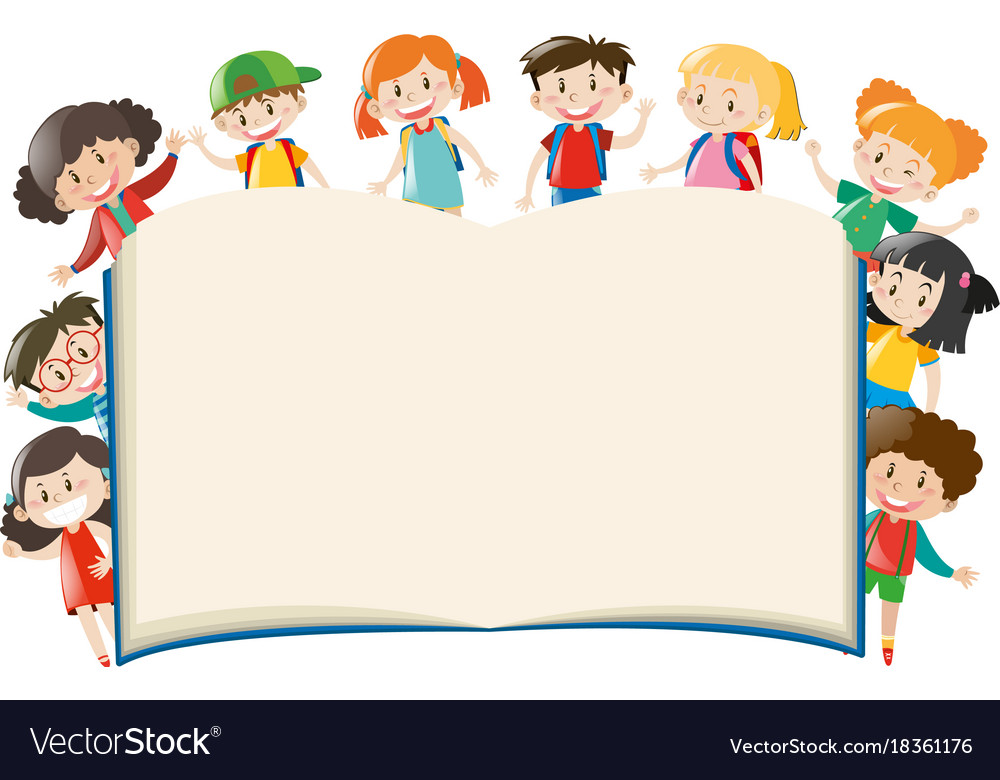 Phép trừ dạng 27 - 4, 63 - 40
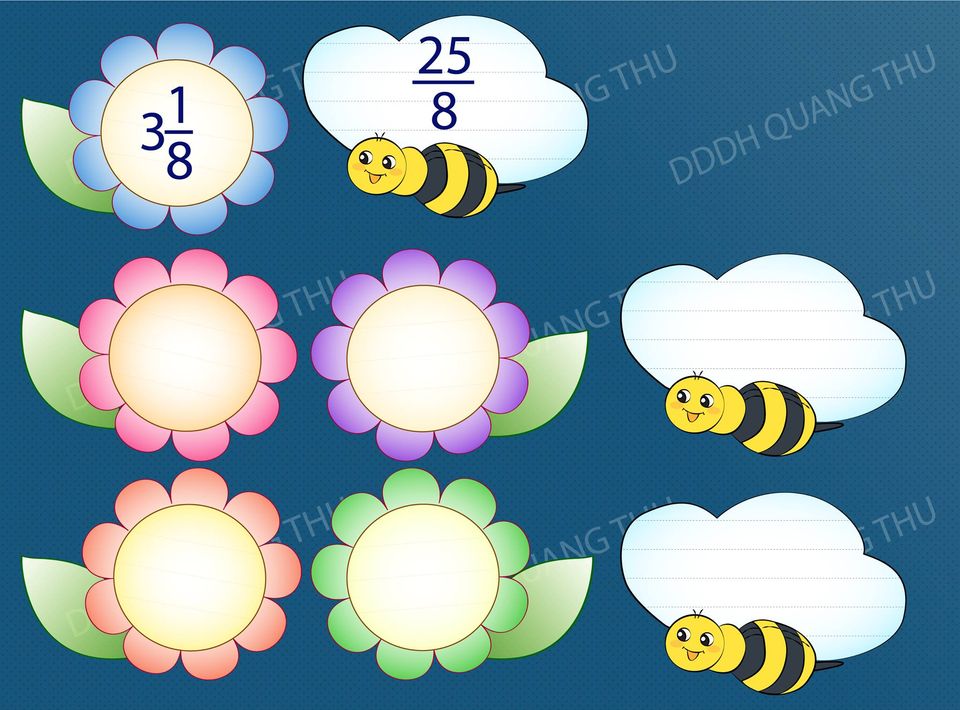 Ong tìm hoa
43 - 31
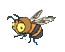 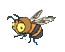 36 - 10
86 - 20
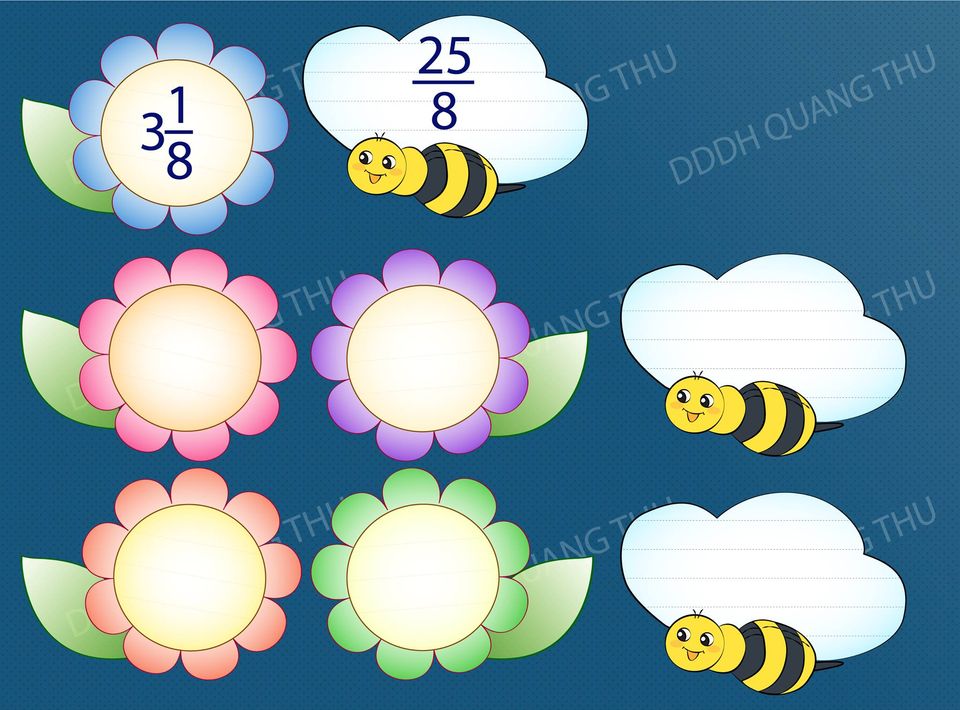 45
66
12
26
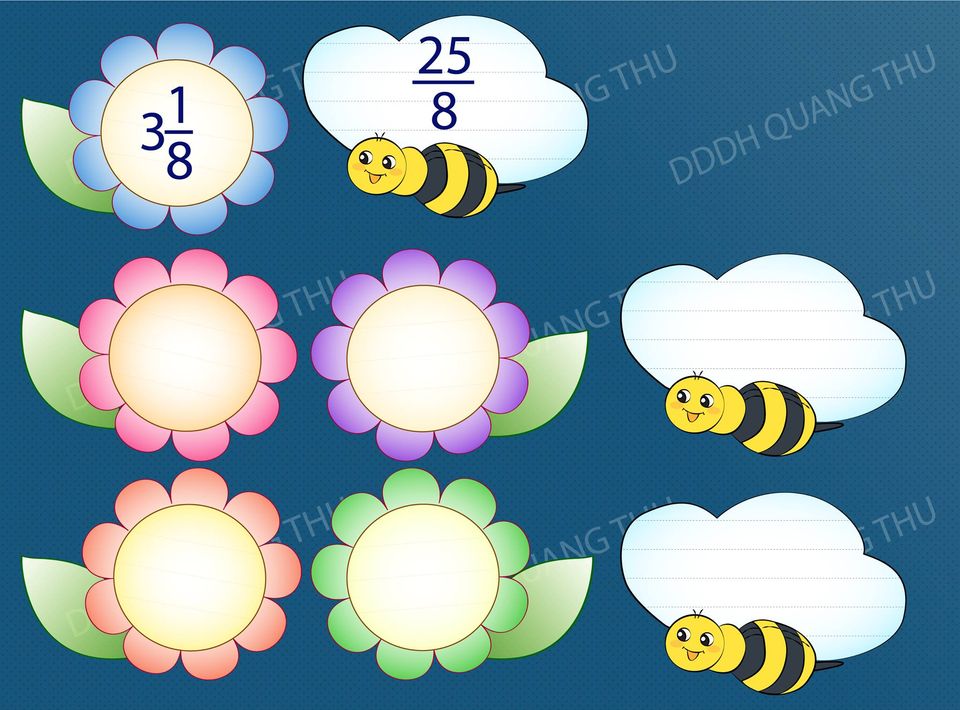 75 - 30
32
53
72
81
46
  5 
－
41
58
  4 
－
54
28
  7 
－
21
69
  9 
－
60
-
-
-
-
18
45
26
66
56
20 
－
36
27
10 
－
17
88
70 
－
18
91
50
－
41
-
-
-
-
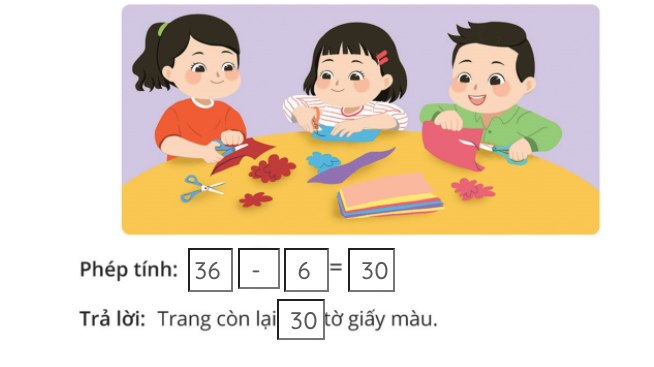 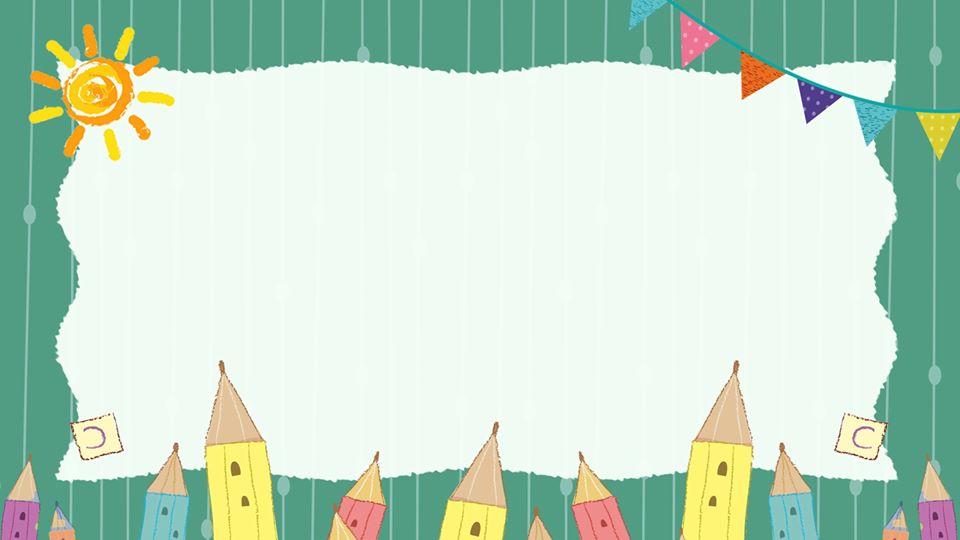 Dặn dò